・クライアント・サーバシステム
・WWW の仕組み
情報実習第 9 回 (2019/06/28)
北海道大学 大学院理学院
吉田 辰哉
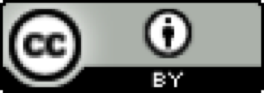 目次
クライアント・サーバシステム
 WWW の仕組み
 著作権
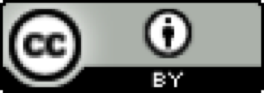 目次
クライアント・サーバシステム
 WWW の仕組み
 著作権
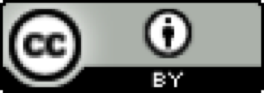 クライアント・サーバシステムとは
「クライアント」が「サーバ」に要求を出し，サーバが要求に応えるというシステム．
要求に対して計算機が行う処理をサーバに集中．
要求に応じて様々なサーバで分担処理．
分散処理システムの一つ．
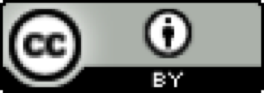 ・最初の目的はCERN内の論文の相互閲覧
　(作られた動機を話す)
サーバとは
Server : 提供者
ネットワークを通していろいろな機能やサービスを提供する計算機 or ソフトウェア．
サーバの例：
WWW サーバ
WWW コンテンツの配信
MAIL サーバ
メールの送受信
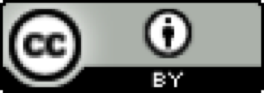 ・最初の目的はCERN内の論文の相互閲覧
　(作られた動機を話す)
クライアントとは
Client : 顧客
サーバが提供するサービスなどを利用する計算機 or ソフトウェア．
クライアントの例：
ブラウザ
WWW コンテンツの閲覧
メーラ
メールの送受信
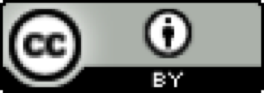 ・最初の目的はCERN内の論文の相互閲覧
　(作られた動機を話す)
クライアント・サーバシステムの特徴
機能や情報を集中管理もしくは共有することができる．
処理を分散させて効率よくサービスを提供できる．
一つの計算機に全ての機能を持たせる必要がなくなる．
クライアントは必要な時のみ稼働させればよい．
クライアント・サーバ間で各サービスそれぞれに決まった通信プロトコル (第 4 回参照) が必要．
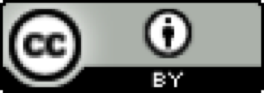 ・最初の目的はCERN内の論文の相互閲覧
　(作られた動機を話す)
目次
クライアント・サーバシステム
 WWW の仕組み
 著作権
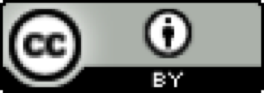 目次
クライアント・サーバシステム
 WWW の仕組み
 著作権
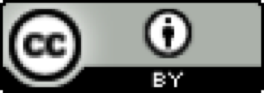 WWW とは
・World Wide Web 
　(「世界中に広がった蜘蛛の巣」の意)
　- インターネットで標準的に用いられる
　  資源の公開・閲覧システム
　- 元々は 欧州原子核研究機構内の     相互論文閲覧システム (1989 年)
　　・ 考案者は Tim Berners-Lee 氏
　  　  (欧州原子核研究機構 (CERN))
　　・ 閲覧する計算機に依らない文書閲覧方式
　　・ ネットワークを介して文書をやりとり
Tim Berners-Lee 氏
https://upload.wikimedia.org/wikipedia/
commons/f/f8/Tim_Berners-Lee.jpg
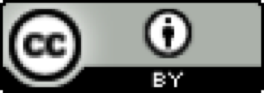 ・最初の目的はCERN内の論文の相互閲覧
　(作られた動機を話す)
[Speaker Notes: ・技術者として在籍していたバーナーズ＝リーは数千人に上る研究者や参加者に効率よく情報を行き渡らせるためのシステム開発を命じられるが、折しもバーナーズ＝リーは個人的開発作業の一環として、ランダムに他の文書と連結できる仕組みを持ったENQUIREを開発していた。
・当時のCERNでは様々な計算機が使われていたため計算機に依らない方式にする必要があった．]
WWW の通信の概念図
■ クライアント・サーバシステム
ファイル要求
ブラウザ
(クライアント)
WWW サーバ
(サーバ)
http://www.nxworld.net/wp-content/uploads/
ファイル提供
解釈 + 表示
ファイル
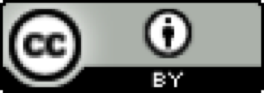 [Speaker Notes: ・WWW においては，クライアント=ブラウザ，サーバ＝WWWサーバという
　説明に止める．]
ブラウザ (Web ブラウザ)
・WWW サーバ上で公開されている Web コンテンツを
　要求及び閲覧するためのソフトウェア．
・サーバから受け取ったファイルを解釈して表示．
・例：Google Chrome, IE, Mozilla Firefox, Safari
ブラウザの世界シェア
Chrome
IE
62.8 %
9.0 %
Firefox
9.9 %
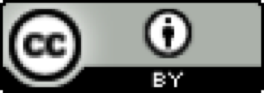 https://news.mynavi.jp/article/20180606-641557/
[Speaker Notes: ・Opera]
WWW サーバ
・クライアント (ブラウザ) のリクエストに応じて
　様々なサービス (Web コンテンツ, 後述) を提供する
　計算機 or ソフトウェア．
・サーバソフトウェアには多くの種類がある．
　- 例：Apache, Microsoft IIS, nginx, …
・実習編では Apache を用いる．
全 Web サイトにおける
WWW サーバの利用割合
http://news.netcraft.com/
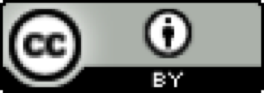 [Speaker Notes: ・読み方
　- Microsoft IIS：マイクロソフトアイアイエス
　- ngix：エンジンエックス

・Apache の利点
無料，無保証・無対応，高い信頼性，豊富な機能，様々なOSで動作，オープンソース]
WWW の通信の概念図
■ クライアント・サーバシステム
ファイル要求
ブラウザ
(クライアント)
WWW サーバ
(サーバ)
プロトコル
HTTP or HTTPS
http://www.nxworld.net/wp-content/uploads/
ファイル提供
解釈 + 表示
ファイル
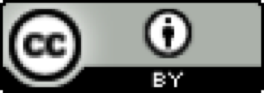 [Speaker Notes: ・HTTP
Web ブラウザが Web サーバにアクセスしてコンテンツを取得するために使用するプロトコル．]
HTTP・HTTPS
■HTTP (HyperText Transfer Protocol)
・WWW の通信で基本的に利用されるプロトコル．
　- 設計者は Tim Berners-Lee 氏
・使用ポート：80 番
■HTTPS (HyperText Transfer Protocol over SSL)
・SSL/TLS プロトコル (第8回参照) を用いて HTTP 通信
　を暗号化したもの．
　- 盗聴や改ざん，なりすましの防止が可能．
　- 個人情報のやり取り・オンライン決済
　  などに使用．
・使用ポート：443 番
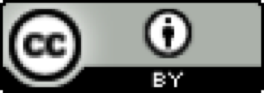 [Speaker Notes: ・HTTP
Web ブラウザが Web サーバにアクセスしてコンテンツを取得するために使用するプロトコル．

・FTP (file transfer protocol)
コンピュータ間でファイルを転送するために使用するプロトコル．

・SSL/TLS
転送するデータを暗号化するために利用されるプロトコル．]
ハイパーテキスト
・計算機を用いた文書システムの一つ．
　- Hyper-Text：テキストを超えたテキスト．
　- 文書の任意の場所で，ハイパーリンク 
　  (単にリンクとも呼ぶ)を作成することが可能．
・ハイパーリンク
　- 複数の文書を相互に関連づける仕組み．
　　・例：http://www.ep.sci.hokudai.ac.jp/~inex/
　- それぞれの文書からハイパーリンクをたどることで
　  次々に他の文書を表示することが可能となる．
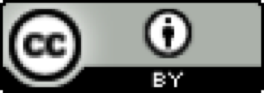 [Speaker Notes: ・ハイパーテキスト
ハイパーリンクを使用して構成された文書．]
URL (Uniform Resource Locator)
・個々のファイル (データ) の場所を一意に示す識別子．
・「通信方法」と「住所」を指定．
・例：INEX 2019 トップページの場合
http://www.ep.sci.hokudai.ac.jp/~inex/index.html
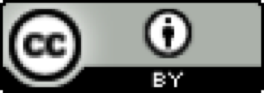 URL (Uniform Resource Locator)
・個々のファイル (データ) の場所を一意に示す識別子．
・「通信方法」と「住所」を指定．
・例：INEX 2019 トップページの場合
通信方法
住所
http://www.ep.sci.hokudai.ac.jp/~inex/index.html
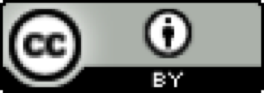 URL (Uniform Resource Locator)
・個々のファイル (データ) の場所を一意に示す識別子．
・「通信方法」と「住所」を指定．
・例：INEX 2019 トップページの場合
通信方法
住所
http://www.ep.sci.hokudai.ac.jp/~inex/index.html
ドメイン名
(第4回参照)
ファイルのパス
(第2回参照)
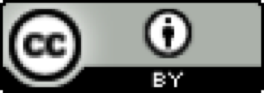 [Speaker Notes: ・ftpを出す？
・文字だけでは飽きる
　-> いらすとや
　-> 全スライドにイラストをつける？

・IPアドレス
コンピュータ同士が認識するための番号．

・ドメイン名
人間が認識するための名前．ネットワーク上の住所．]
URI・URN
■ URI (Uniform Resource Identifier)
・個々のデータを一意に示すための
　識別子．
・URL, URN などが含まれる．
■ URN (Uniform Resource Name)
・個々のデータの名前を一意に示す
　識別子．
・URN の例：
　- ISBN (書籍)：isbn: 4-87311-150-1 
　                     (Apache ハンドブック 第3版)
　- ISSN (雑誌)：issn: 0028-0836 (Nature)
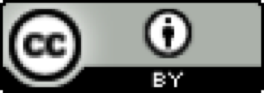 [Speaker Notes: ・URL：場所を示す書き方のルール．
ページや画像などを取得したりするための主要な場所とアクセス方法を指定。

・URI：名前または場所を識別する書き方のルールの総称

・URN：名前を永続的に識別する書き方のルール．]
WWW の通信の概念図
■ クライアント・サーバシステム
ファイル要求
ブラウザ
(クライアント)
WWW サーバ
(サーバ)
プロトコル
HTTP or HTTPS
http://www.nxworld.net/wp-content/uploads/
ファイル提供
解釈 + 表示
Web コンテンツ
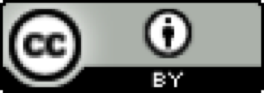 [Speaker Notes: ・最後にWebで提供されるものについて見る．]
Web コンテンツ
・WWW 上で提供される「もの」
　- 定義は非常に曖昧．
　- 個々のファイルから一括りの大きなサービスまで包含．
・Web コンテンツの例：
　- 個々のファイル：HTML 文書，画像，動画，etc
　- 一括りの大きなサービス：Web メール，SNS，etc
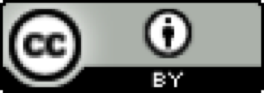 HTML・XHTML
■ HTML (HyperText Markup Language)
・WWW サーバ上で公開される文書に用いられる
　標準的なマークアップ言語．
　- マークアップ言語：文書の見た目や構造などを文章と
　  　　　　　　　　　共に記述するための言語．
　- タグを用いて記述可能．
　- ハイパーリンクが使用可能．
■ XHTML (EXtensible HyperText Markup Language)
・XML を利用して拡張性を持たせた HTML
　- XML (Extensible Markup Language)
　　 ・マークアップ言語を作成するための文法の一つ．
　　 ・ユーザ独自のタグを設定可能．
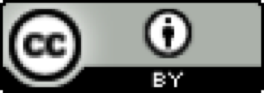 [Speaker Notes: ・XML
利用者が各自に記述機能を定義できるなどの拡張性がある．]
HTML ソースの表示
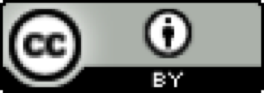 HTML ソース
・HTML 文書に実際に
　書かれている内容．
・ブラウザが HTML ソース
　を解釈し，整形したものを
　画面に表示させている．
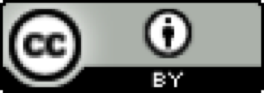 文書作成時の注意：文字コード
・文字や記号を計算機上で扱うために，文字や記号
　一つ一つに割り当てられた固有の符号のセット．
　- 文字コードの例：UTF-8, Shift-JIS, EUC-JP,…
・文字コードが異なると，符号が異なるため，文字や
　記号が正しく解釈されないことがある (文字化け)．
UTF-8
Shift-JIS
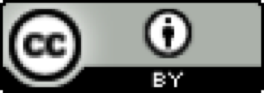 [Speaker Notes: ・前のページと繋がるようにする
・EUC (Extended UNIX Code)
unix系のコンピュータで日本語を扱うために使用
・Shift-JIS]
WWW の通信の概念図
■ クライアント・サーバシステム
ファイル要求
ブラウザ
(クライアント)
WWW サーバ
(サーバ)
プロトコル
HTTP or HTTPS
http://www.nxworld.net/wp-content/uploads/
ファイル提供
解釈 + 表示
Web コンテンツ
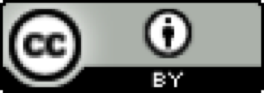 W3C (WWW 技術の標準化を行う団体)
・World Wide Web Consortium の略．
　- 創設者：Tim Berners-Lee 氏
・WWW で用いられる技術 (HTML 等) の標準仕様を策定し
　これを満たすよう勧告する国際的な団体．
・4つのホスト機関で世界を管轄．
　- MIT CSAIL (アメリカ)
　- ERCIM (フランス)
　- 慶應義塾大学 (日本)
　- 北京航空航天大学 (中国)
W3C のロゴ
・20の国と地域にオフィスが存在．
https://www.w3.org/Icons/WWW/w3c_home_nb-v.svg
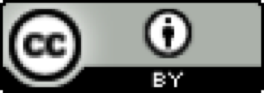 [Speaker Notes: ブラウザ開発者たちが次々と新しいタグを導入していき、Webページ開発者は苦労し始めた。そのため、タグを標準化する必要性があると感じ、W3Cの設立へと流れていった。

Consortium：コンソーシアム
協会，組合]
目次
クライアント・サーバシステム
 WWW の仕組み
 著作権
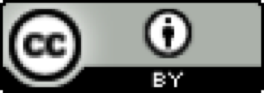 目次
クライアント・サーバシステム
 WWW の仕組み
 著作権
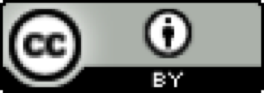 なぜ著作権を学ぶのか？
・WWW は Web コンテンツを「提供する」ための仕組み．
・情報を取得する側だけでなく，提供する側，提供する場を
　作る側になるためにも，
　コンテンツを利用(提供・取得)する際の最低限の
　ルールは知っておかなければならないため
何事でもルールを知ることは
大切なことだね。
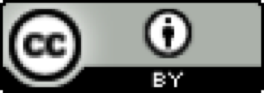 著作権とは
・自分の著作物を他人に不正に利用されない権利．
　- 著作物：思想又は感情を創造的に表現したものであって，
　  　　　　文学，学術，芸術又は音楽の範疇に属するもの．
　　　　　　(著作権法 第2条)
　　　・絵，文章，音楽，写真，動画，
　　　　デザイン，プログラム，etc…
　　　・単なるデータ，模造品，アイディア，
　　　　工業製品などは含まれない．
　　　・法律，憲法，裁判所の決定などは
　　　　著作物だが，著作権の対象外．
　- 著作者は同じでも著作物によって異なる．
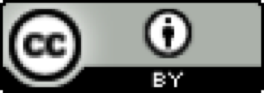 ライセンスとは
・著作者が定めた「使用ルール」
　- 例：Linux…GNU General Public License (GPL) を使用．
　　　　・公開，改変，再配布は自由．
　　　　・改変した資源も GPL に従う．
使用する前にしっかりライセンスを
確認することが大切！
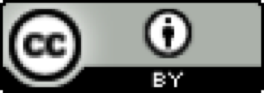 [Speaker Notes: ・GPL
GPLは1989年にリチャード・ストールマンによって、GNUプロジェクトのソフトウェアの配布を目的に作られた。
プログラム（日本国著作権法ではプログラムの著作物）の複製物を所持している者に対し、概ね以下のことを許諾するライセンスである。
	1	プログラムの実行[注釈 1]
	2	プログラムの動作を調べ、それを改変すること（ソースコードへのアクセスは、その前提になる）
	3	複製物の再頒布
	4	プログラムを改良し、改良を公衆にリリースする権利（ソースコードへのアクセスは、その前提になる）
・第七回でlinuxがフリーソフトウェアであることを説明．

・無保証 + 著作権表示は保持．
・著作者は同じでも著作物によって異なる．]
著作権クイズ！
以下の行為は法的に許容されている？
購入した音楽 CD のデータを個人の音楽プレイヤーに取り込む．
2. WWW 上で見つけたイラストを
　 無断で SNS 上に転載する．
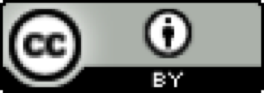 他人の著作物を扱う際に
■ 許容されていること
・WWW 上で見つけたイラストを個人用 PC の背景にする
■ してはいけないこと
・購入した音楽 CD のデータを無断で WWW に公開する．
・テレビ番組を録画した DVD を無断で販売する．etc…
分からない場合は使用ルール 
(ライセンス) を調べよう！
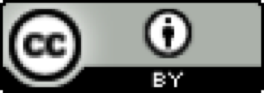 「フリー」という言葉に注意！
・フリーウェア，フリーソフト，フリー素材，etc
・実際は様々な意味の「フリー」が混在している．
　- 著作権を放棄．
　- 改変，公開，再配布可．
　- 無料 (改変は ×) etc…
・ライセンスに従って使用しなければならない．
「フリー」がつくから
何をしても良いわけではないんだ！
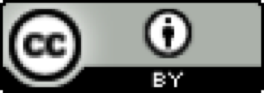 [Speaker Notes: ・いらすとや
個人、法人、商用、非商用問わず無料でご利用頂けます。
当サイトのイラストは以下の場合に限って、ご利用をお断りします。
		公序良俗に反する目的での利用
		素材のイメージを著しく損なうような利用
		素材をそのまま再配布・販売（LINEクリエイターズスタンプ等も含みます）
		その他著作者が不適切と判断した場合]
これまで出てきたイラストは・・
個人, 法人, 商用, 非商用を問わず無料で利用可能！
・いらすとや
　- http://www.irasutoya.com
・フレームイラスト
　- http://frame-illust.com
まとめ  〜クライアント・サーバシステムとWWW〜
■ クライアント・サーバシステム
ファイル要求
ブラウザ
(クライアント)
WWW サーバ
(サーバ)
プロトコル
HTTP or HTTPS
http://www.nxworld.net/wp-content/uploads/
ファイル提供
解釈 + 表示
Web コンテンツ
・W3C が標準仕様を策定．
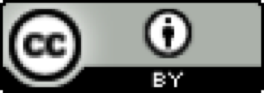 まとめ　〜著作権とライセンス〜
■ 著作権
・他人に不正に著作物を利用されない権利．
■ ライセンス
・著作者が定めた「使用ルール」
　- 著作物を使用する前に必ず確認する．
　- 「フリー」≠ 「何をしても良い」
使用する前にしっかりライセンスを
確認することが大切！
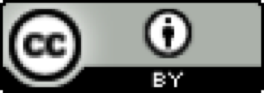 参考文献
・INEX2018 WWW の仕組み
　 - http://www.ep.sci.hokudai.ac.jp/~inex/y2018/0706/
・INEX2017 WWW の仕組み
　 - http://www.ep.sci.hokudai.ac.jp/~inex/y2017/0707/
・INEX2017 クライアント・サーバシステム
　 - http://www.ep.sci.hokudai.ac.jp/~inex/y2017/0630/
・IT 用語辞典 e-Words
　 - http://e-words.jp/
・WWW サーバの利用割合
　 - http://news.netcraft.com/
・ブラウザ世界シェア
　 - http://webuma.net/wp/wp-content/uploads/2016/07/
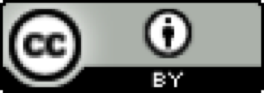 参考文献
・文化庁 著作権制度の概要
　 - http://www.bunka.go.jp/seisaku/chosakuken/seidokaisetsu/gaiyo/
・みんなのための著作権教室
　 - http://kids.cric.or.jp/intro/01.html
・いらすとや
　- http://www.irasutoya.com
・フレームイラスト
　- http://frame-illust.com
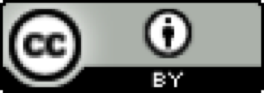 タグ
・HTML 文書で用いられる符号．
・文章構造を指定．
　- 段落，箇条書き，
　  画像・ハイパーリンク付けなど
　- ブラウザがタグを解釈し結果を表示．
・タグの例：
　- <html> 〜 </html>
　- <body> 〜 </body>
　- <br>
詳しくは実習編で！
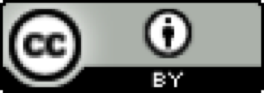 HTML 文書作成の作法
・文書は <html> 〜 </html> で挟む．
・ヘッダと本文で構成する．
　- ヘッダ：HTML 文書の設定を行う．
　              <head> ~ </head> で挟む．　
　-  本文  ：文書の内容を記述．
                 <body> ~ </body> で挟む．
・基本的にタグは閉じる．
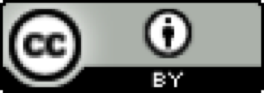 これまで出てきたイラストは・・